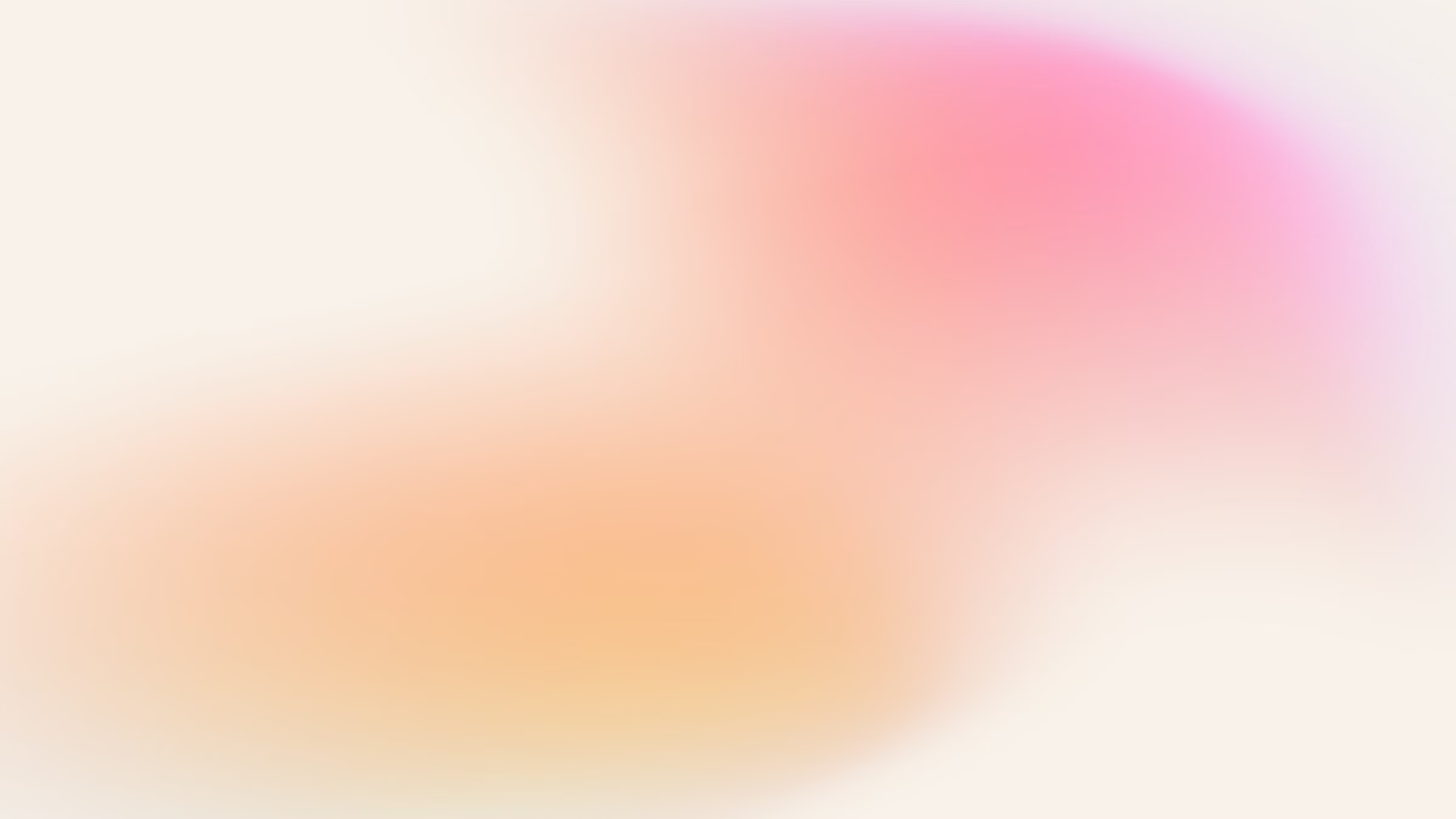 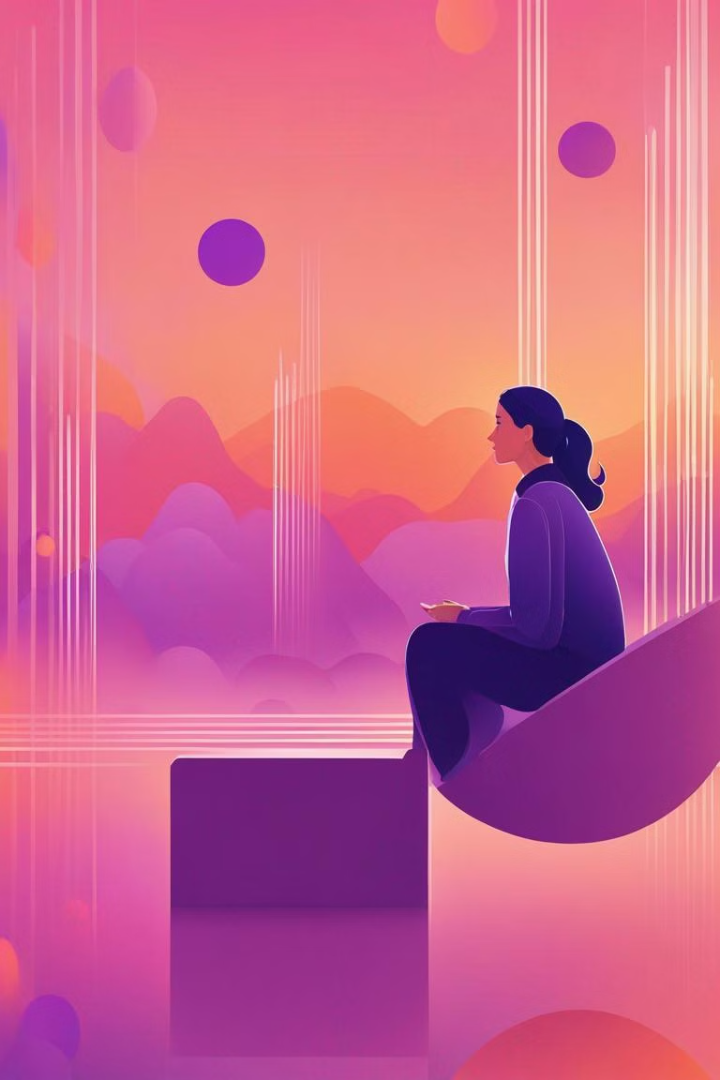 Meslek Seçimi ve İlgi Arasındaki İlişki
Meslek seçimi, bireylerin kişisel ilgi ve tutkuları ile derinlemesine bağlantılıdır. İlgili bir işte çalışmak, mutluluk ve tatmin açısından son derece önemlidir.
by Derya Özben
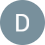 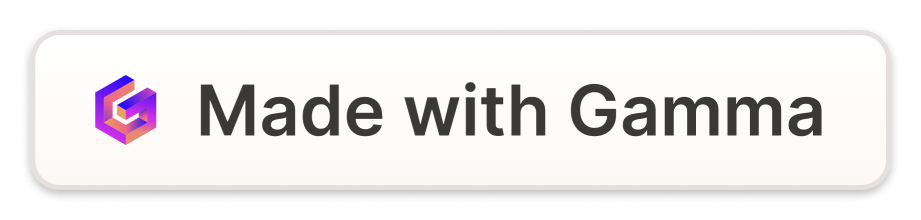 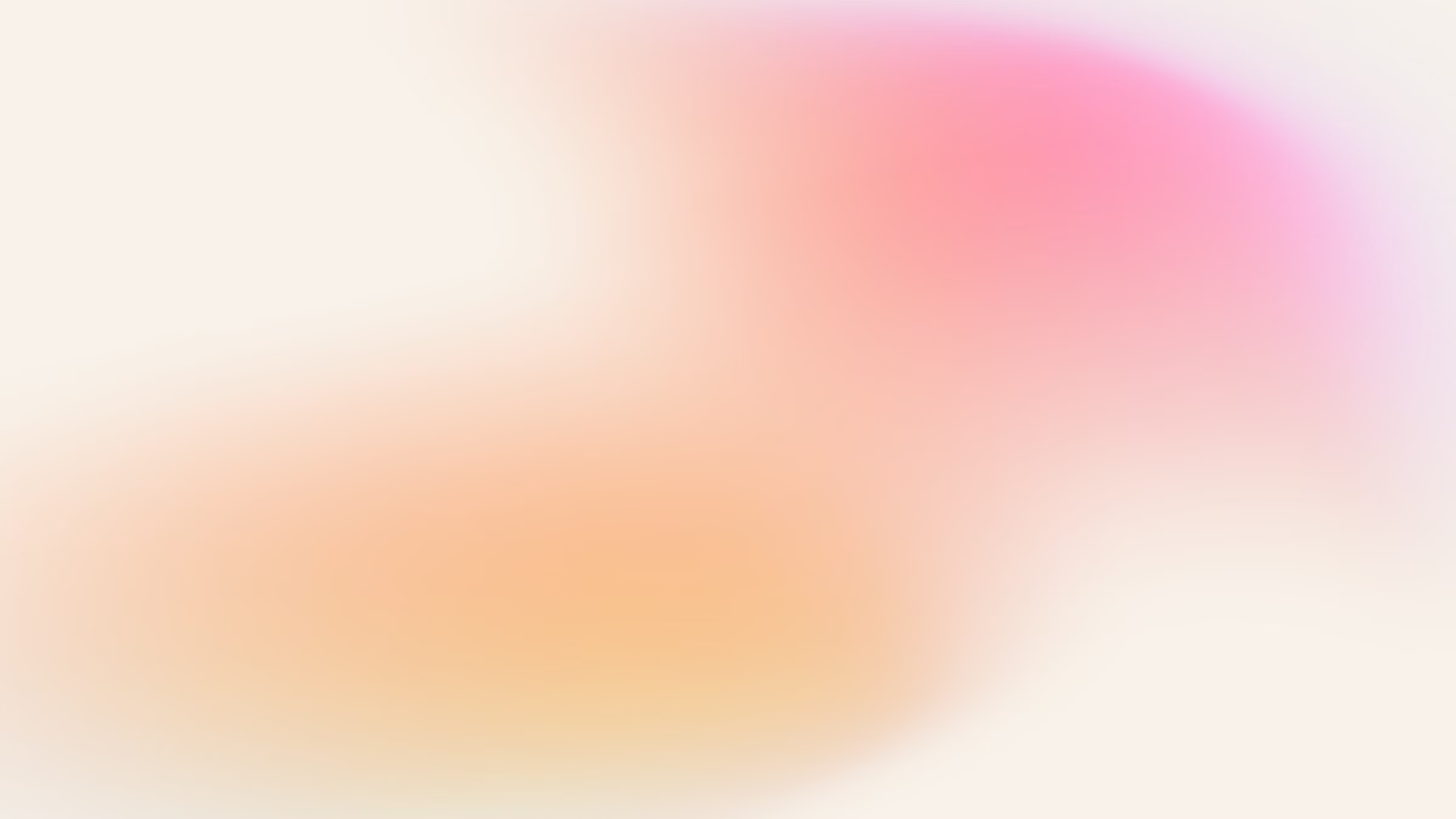 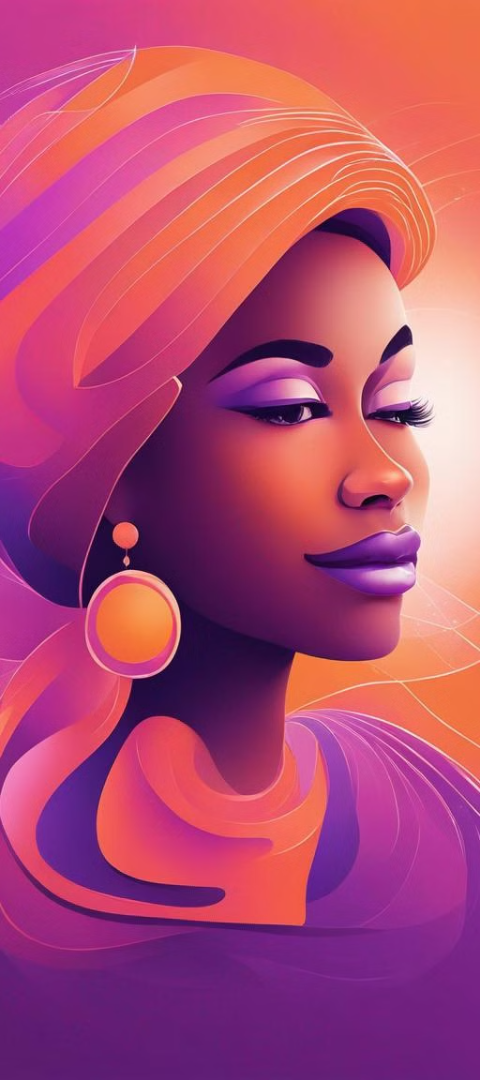 Yeteneklerin Meslek Seçimindeki Önemi
1
Yeteneklerin Farkındalığı
Bireylerin kendi yeteneklerini tanımlamak, istikamet belirlemede kritik bir rol oynar.
2
Yeteneklerin Geliştirilmesi
Öğrenme ve gelişme süreci, meslek seçiminde başarı için kritiktir.
3
Uyum ve İyi Performans
Yeteneklere dayalı doğru meslek seçimi, uzun vadeli mutluluk ve başarı açısından önemlidir.
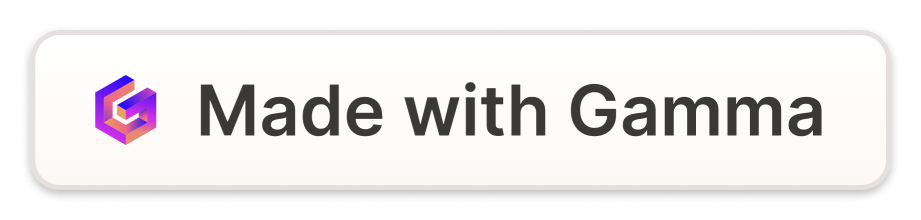 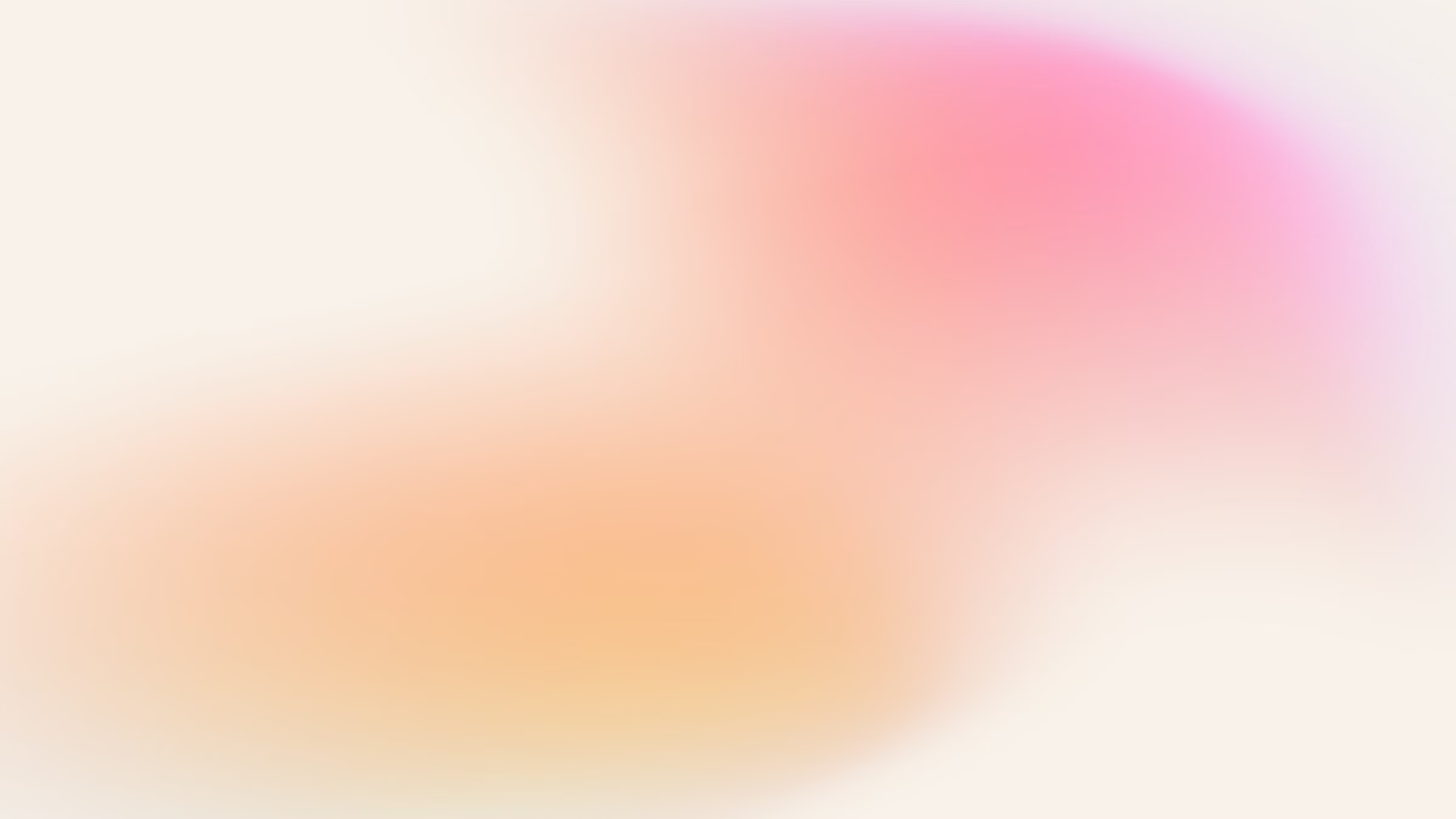 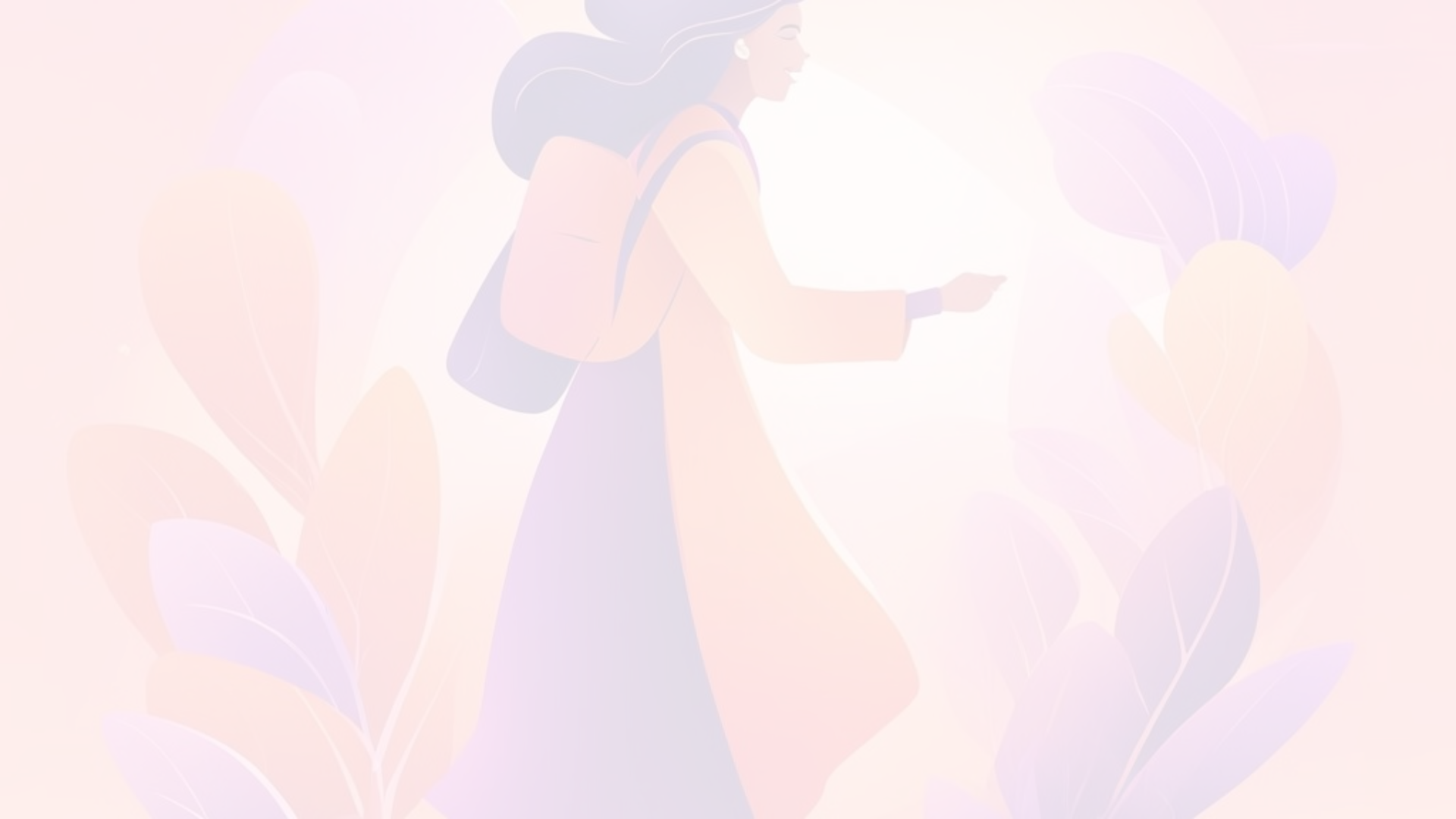 İlgi Alanlarına Dayalı Meslek Seçimi
1
2
3
Detaylı İnceleme
Çeşitli Kariyer Yolları
Yaratıcılık ve Tutku
Bireylerin ilgi alanlarını tanımlamak, doğru meslek tercihine yardımcı olur.
Bir kişinin ilgi alanlarında çalışmak, uzun vadede mutluluk ve başarı getirebilir.
Çok çeşitli ilgi alanlarına dayalı farklı meslek seçenekleri mevcuttur.
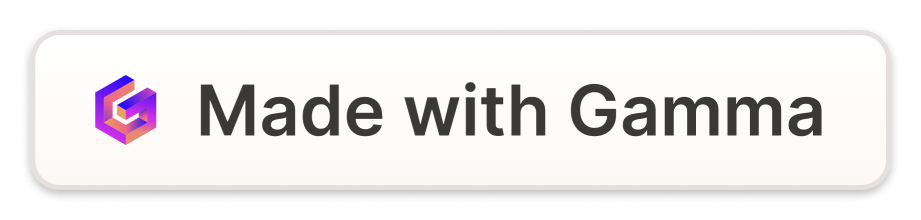 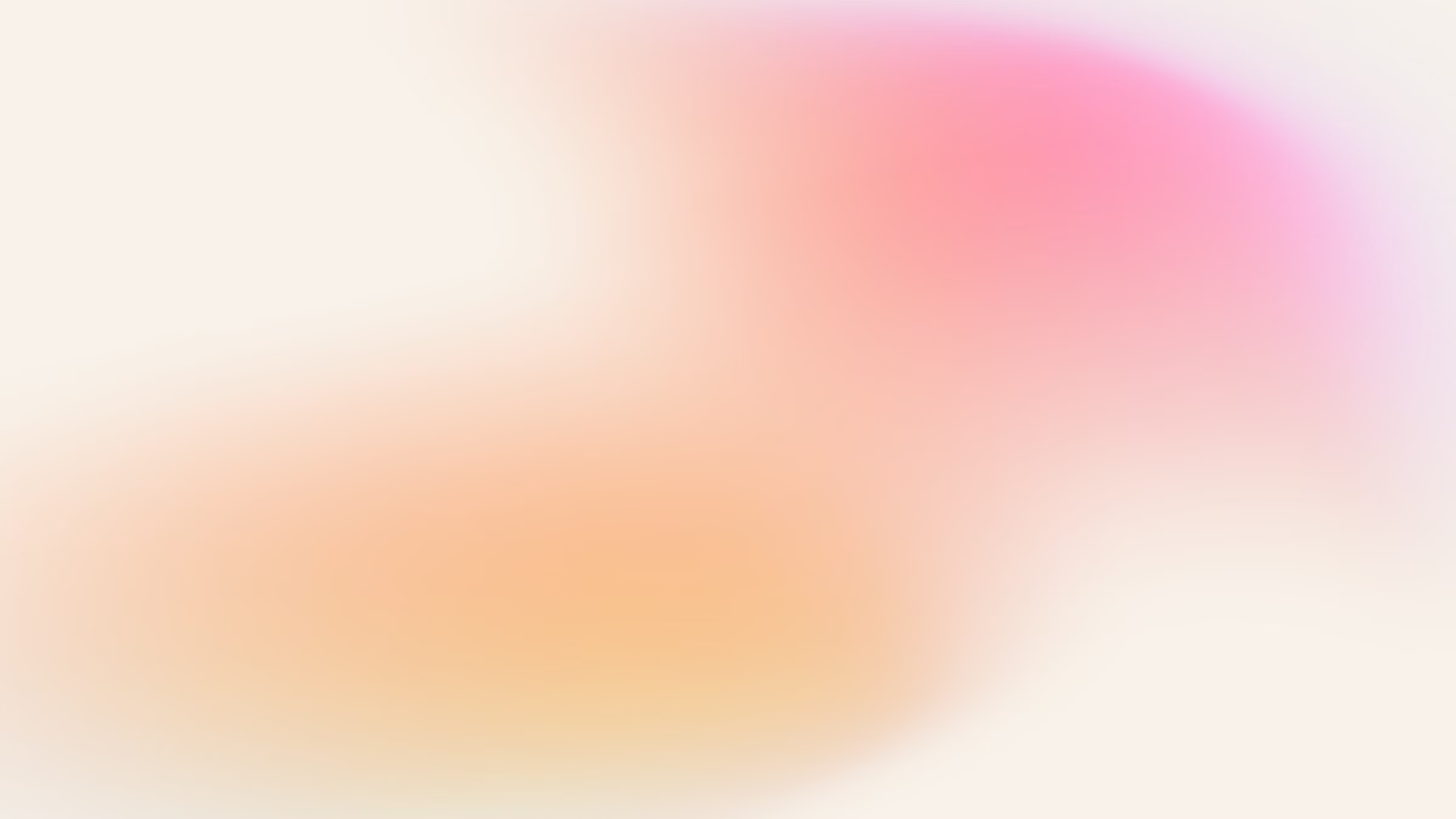 Yeteneklerin Keşfedilmesi ve Geliştirilmesi
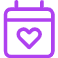 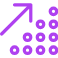 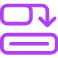 Yetenek Keşfi
Gelişme Süreci
Başarı ve Tatmin
Doğru yeteneklerin farkına varmak, yön bulmada önemlidir.
Yeteneklerin sürekli olarak geliştirilmesi, başarı şansını arttırabilir.
Doğru yönlendirilmiş yetenekler, başarı ve tatmin getirebilir.
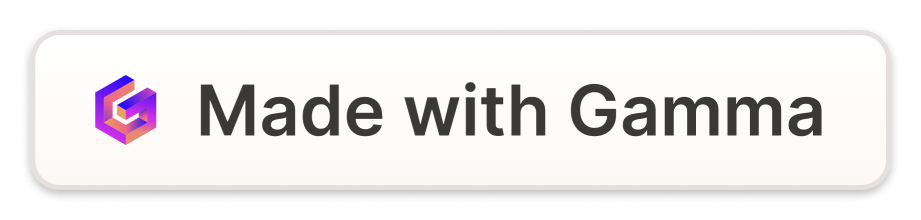 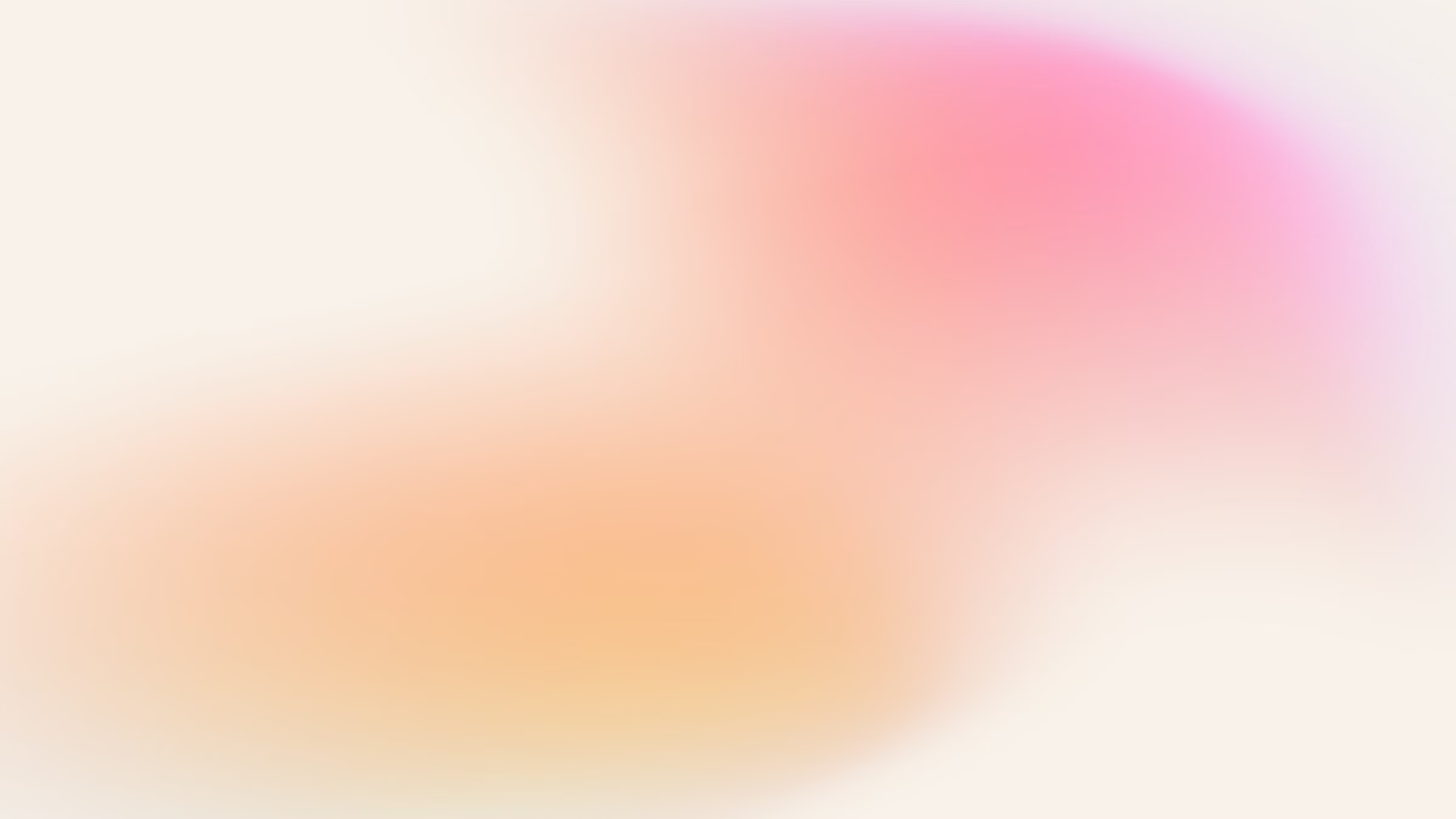 İlgi ve Yeteneklerin Meslek Tatmini Üzerindeki Etkisi
Pozitif Etki
Üretkenlik ve Performans
Uzun Vadeli Mutluluk
İlgi ve yeteneklere uygun bir iş, mesleki tatmin ve mutluluğu artırabilir.
İlgi ve yeteneklere dayalı iş seçimi, uzun vadede kişisel tatmini artırabilir.
Doğru meslek seçimi, iş verimliliği ve performansını artırabilir.
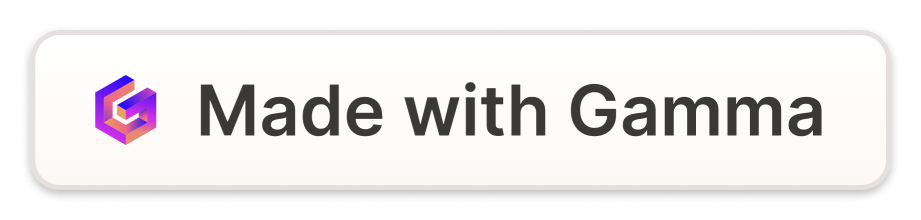 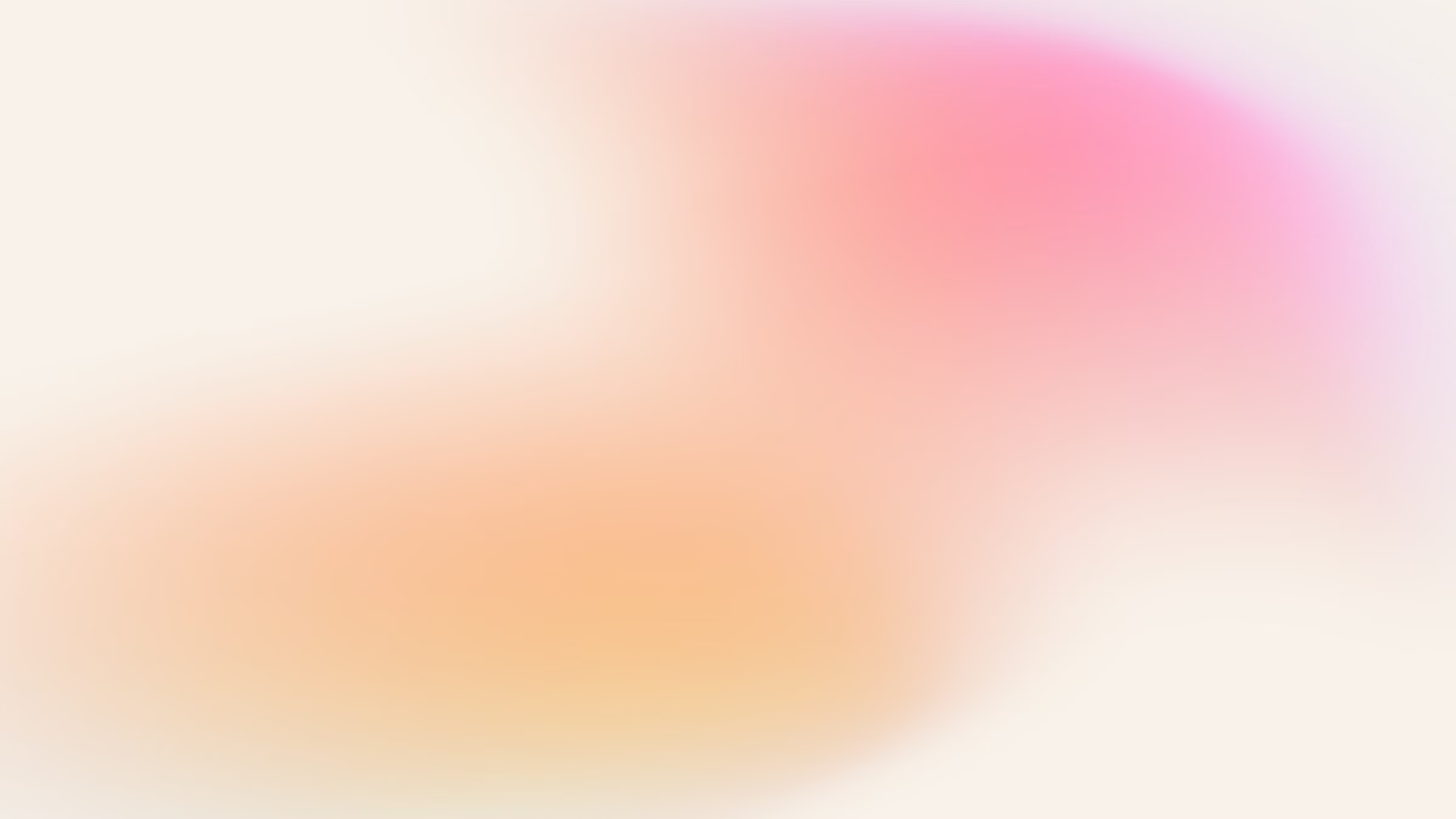 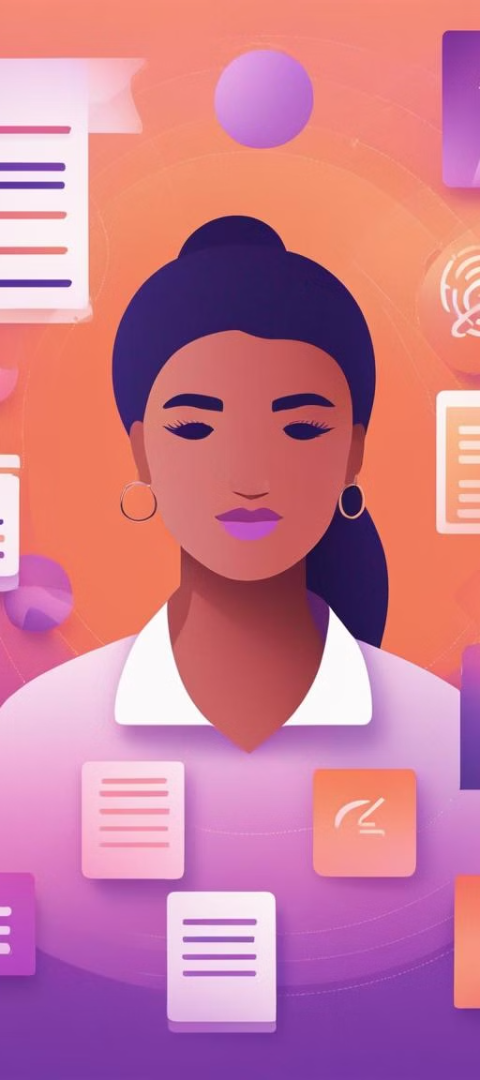 Meslek Seçimi Sürecinde Dikkate Alınması Gereken Faktörler
Güçlü ve Zayıf Yönler
Değerler ve İlgi Alanları
Birey, kişisel analizle güçlü ve zayıf yönlerini belirlemelidir.
Kişisel değerlerin ve ilgi alanlarının iş seçiminde temel bir rolü vardır.
Gelişim ve Potansiyel Fırsatlar
İlerleme ve gelişim için uygun fırsatlar göz önünde bulundurulmalıdır.
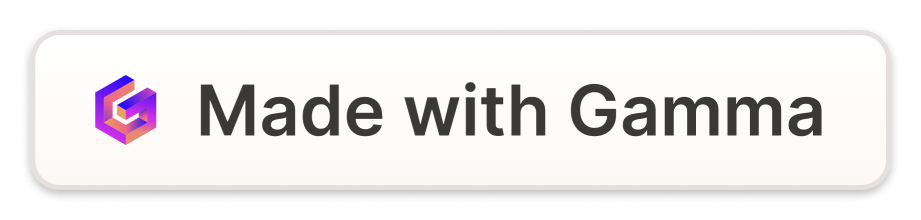 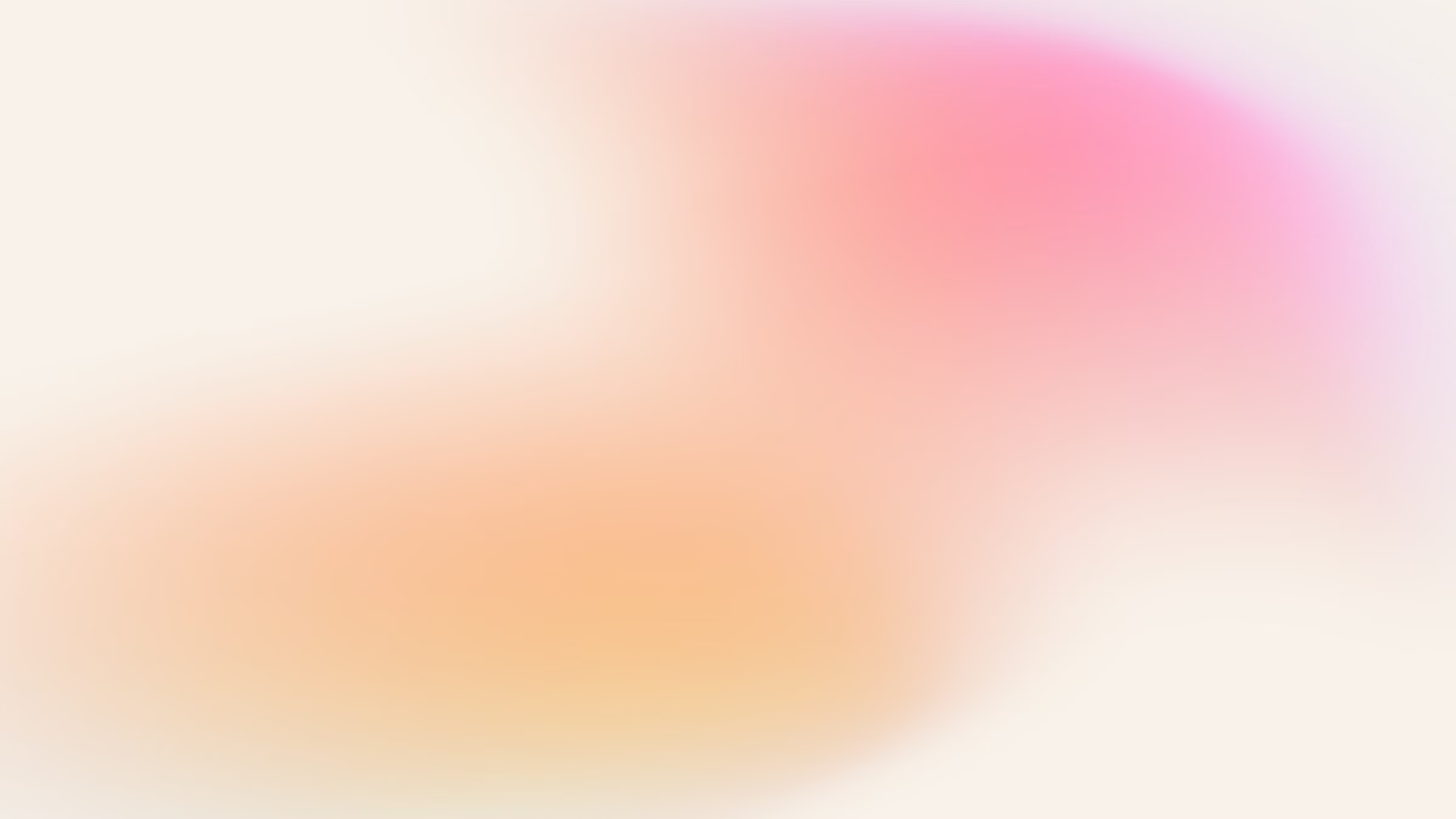 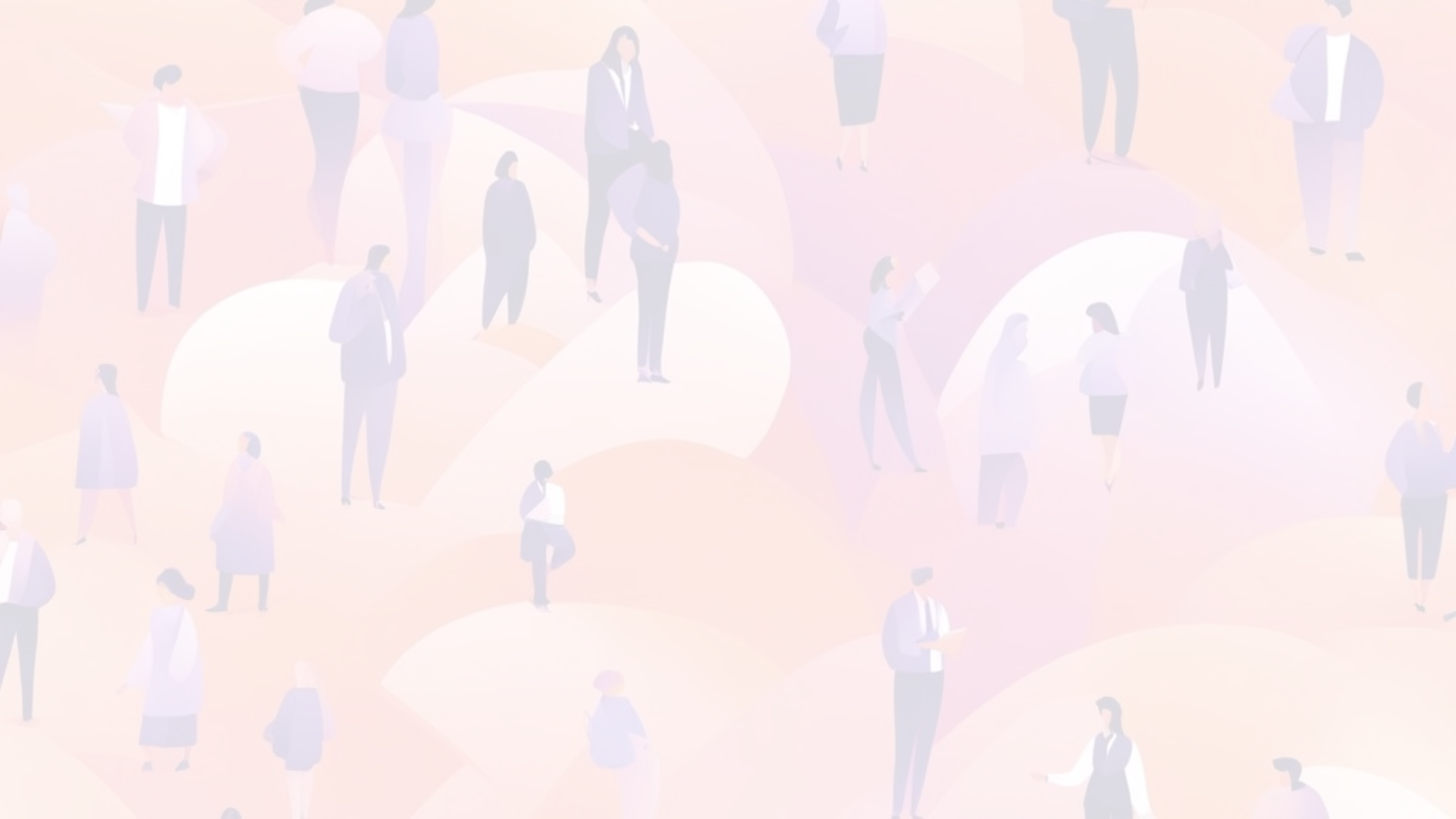 İlgi ve Yeteneklerin Kariyer Planlamasındaki Rolü
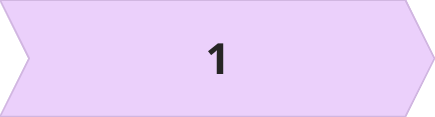 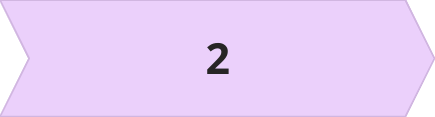 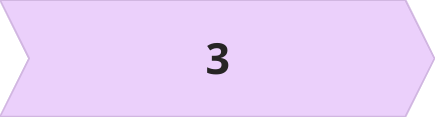 Yön ve Odak
Uyum ve Mutluluk
Gelişim Yolları
İlgili ve yeteneklere uygun iş seçimi, kariyer planını yönlendirebilir.
Uyumlu bir kariyer, uzun vadeli tatmin ve mutluluk getirebilir.
Yetenek ve ilgi, iş dünyasında istikrarlı bir yol haritası sağlayabilir.
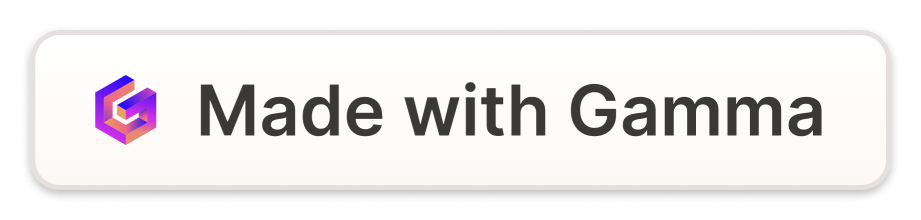 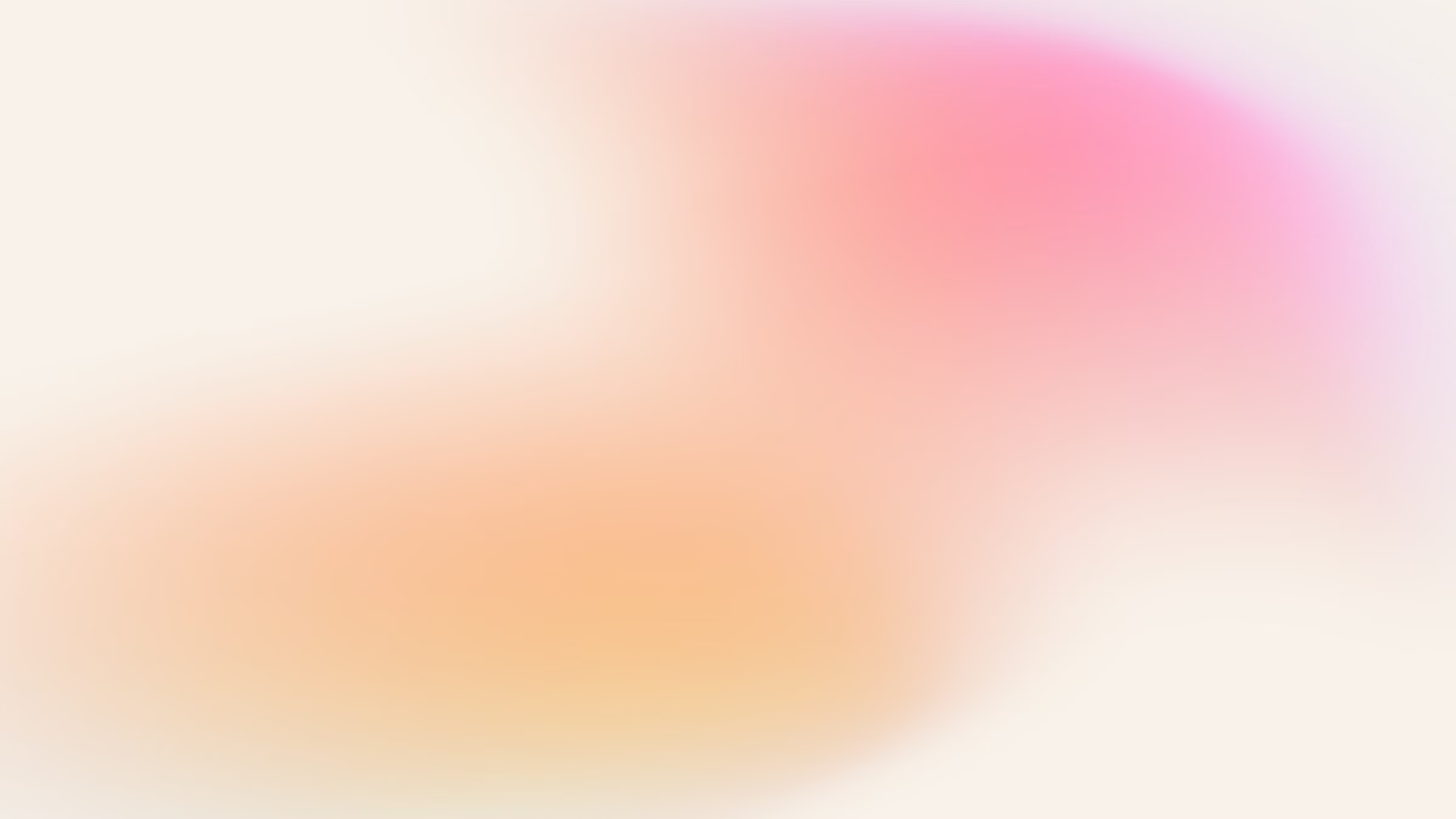 Meslek Seçimi ile İlgili Karar Verme Stratejileri
1
2
3
Ticari Gerçekler
Kişisel Değerler
Uzun Vadeli Vizyon
İş imkanları ve endüstri trendlerini analiz etmek.
İş seçiminde kişisel değerlerin etkili bir şekilde göz önünde bulundurulması.
İş tercihinde uzun vadeli kişisel ve profesyonel hedeflerin dikkate alınması.
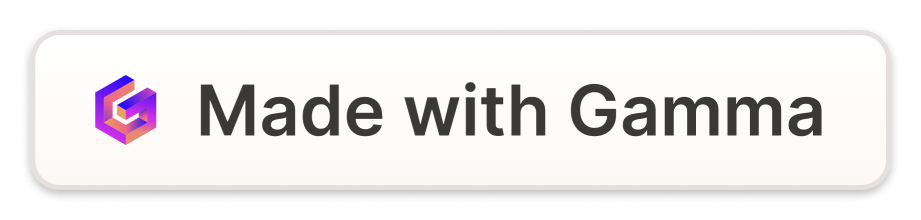